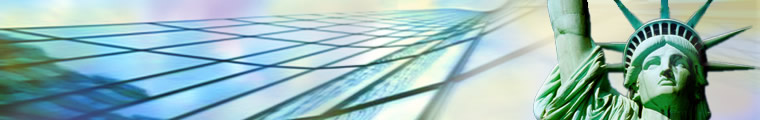 Redesign Medicaid in New York State
Fully Integrated Duals Advantage (FIDA) Overview
Rebecca Corso, Deputy Director, Division of Long Term Care
Shanon Vollmer, FIDA Project Director, Bureau of Managed Long Term Care, Division of Long Term Care

LeadingAge NY
September 24, 2014
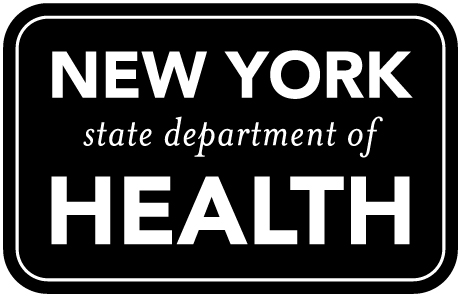 Fully Integrated Duals Advantage (FIDA) Agenda
The NYS Department of Health (NYSDOH) will provide information on the Fully Integrated Duals Advantage (FIDA) program and its impact on Providers. 
Topics of discussion will include: 
Eligibility and Enrollment, 
The Interdisciplinary Team (IDT) process, 
Transition of care, and 
Important aspects of the three-way contract impacting Participating Providers.
2
Fully Integrated Duals Advantage (FIDA)
In 2011, Governor Andrew M. Cuomo established a Medicaid Redesign Team (MRT), which initiated significant reforms to the state Medicaid program, including a critical initiative to provide “Care Management for All” by transitioning New York State’s long-term care recipients into managed care.
A key component of “care management for all” is the FIDA Demonstration project, a partnership between the Centers for Medicare and Medicaid Services (CMS) and NYSDOH.
Through FIDA, certain dual eligible individuals (Medicaid and Medicare) will be enrolled into fully-integrated managed care plans.
3
Care Management for All
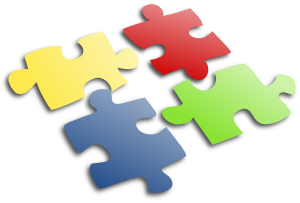 HARP
MLTC
DISCO
FIDA
4
FIDA Status
In August 2013, a Memorandum of Understanding (MOU) was signed between the Centers for Medicare and Medicaid Services (CMS) and NYSDOH. 
The FIDA Demonstration period is from January 2015 through December 2017.
To be a FIDA Plan, a plan must be approved as a MLTC plan, be approved as a Medicare Advantage (with prescription drug) plan, and meet all the FIDA requirements.
Currently, 22 Plans are going through readiness review process.  In early November, Plans will be notified if they are found ready to participate.  This is based on many elements such as systems, staffing, network adequacy, marketing, and training.
Plans have signed a three-way contract with CMS and NYSDOH which is contingent on passing the readiness review process.
5
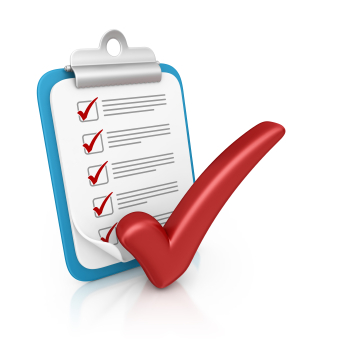 FIDA Eligibility & Enrollment
Eligibility for FIDA
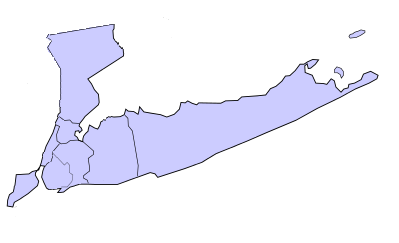 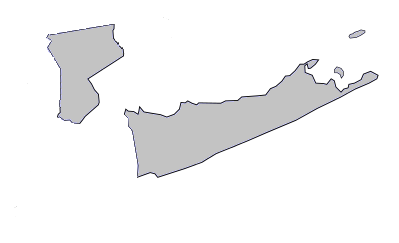 Must be:
Age 21 years of age or older;
Entitled to benefits under Medicare Part A and enrolled under Part B and D and receiving full Medicaid benefits;
Living in a demonstration county:
Region 1: Bronx, Kings, New York, Queens, Richmond, and Nassau. 
Region II: Suffolk and Westchester.
Westchester
Bronx
Suffolk
New York
Queens
Nassau
Kings
Richmond
And meet one of the following three criteria:
Are Nursing Facility Clinically Eligible and receiving facility-based LTSS,
Are eligible for the Nursing Home Transition Diversion Waiver program, or
Require community-based LTSS for more than 120 days.
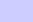 7
Not Eligible for FIDA
Individuals who are:
With a "county of fiscal responsibility” code 97, 98, or 99
ICF/IIDD program residents
Eligible to live in an ICF/IIDD, but choose not to
Alcohol/substance abuse long-term residential treatment program residents
Eligible for Emergency Medicaid
In the OPWDD HCBS waiver program
In the Traumatic Brain Injury (TBI) waiver program
Residents in an Assisted Living Program
In the Foster Family Care Demonstration
Residents of an OMH facility or of a psychiatric facility
Under the age of 21
Receiving services from the OPWDD system
Authorized for only Medicaid eligibility for less than six months
Eligible for Medicaid benefits only for tuberculosis-related services
Under 65 (screened and require treatment) in the Centers for Disease Control and Prevention Breast or Cervical Cancer Early Detection program and need treatment for breast or cervical cancer, and are not otherwise covered under creditable health coverage
Receiving hospice services (at time of enrollment)
Eligible for the family planning expansion program
8
FIDA Enrollment
There are two types of enrollment:  
Opt-in Enrollment, which is initiated by an individual.
Passive Enrollment, which is enrollment by the State which the individual can decline by opting out.
All enrollments (opt-in and passive) will be through the Enrollment Broker, New York Medicaid Choice. 
Participants may disenroll at any time during the demonstration.
9
FIDA Enrollment
The following individuals are eligible for FIDA but excluded from Passive Enrollment:
Native Americans but they may opt into the Demonstration at any time;
Those eligible for the Medicaid buy-in for the working disabled and are nursing home certifiable;
Aliessa Court Ordered Individuals;
Those assigned to a CMS Accountable Care Organization (ACO) at the time they would otherwise be included in passive enrollment;
Those participating in the CMS Independence at Home (IAH) demo; and
Those enrolled in: 
PACE; 
a Medicare Advantage Special Needs Plan for institutionalized individuals; 
Health Homes; 
Employer or Union Sponsored coverage for employees or retirees.
10
FIDA Enrollment
January 1, 2015, effective date for individuals in Region I to opt into the demonstration.
April 1, 2015, effective date for individuals who are passively enrolled in Region I. Passive enrollment will take place over five months.
April 1, 2015, effective date for individuals in Region II to opt into the demonstration.
July 1, 2015, effective date for individuals who are passively enrolled in Region II.
11
FIDA Enrollment
NY Medicaid Choice will enroll individuals and provide counseling and assistance. 
Individuals who are eligible for FIDA and enrolled in a MLTC plan will “convert in place” to the FIDA plan offered by the parent organization of their MLTC plan.
Individuals will be informed about FIDA and offered an opportunity to select a FIDA Plan or to opt out of the program.
12
FIDA Enrollment
All FIDA eligible duals in Region I will receive the FIDA Program Announcement Letter in December 2014. All FIDA eligible duals living in Region II will receive a letter in March 2015. 
This will be the first notification a Participant receives and marks the start of potential opt-in enrollment. 
Participants will also receive 90-day, 60-day, and 30-day Passive Enrollment reminder notices before their scheduled date for passive enrollment.
13
Provider’s Role in Enrollment
Provider's Role in Enrollment:
Providers may inform participants about the Plans with which providers will be contracting.
NYSDOH will ask Providers to help identify any problems with Passive Enrollment (including enrollment of individuals from excluded groups).
14
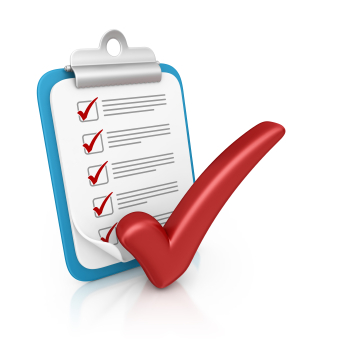 Covered Items and Services
Covered Items and Services
The contract defines Medically Necessary Items and Services as - Those items and services necessary to prevent, diagnose, correct, or cure conditions in the Participant that cause acute suffering, endanger life, result in illness or infirmity, interfere with such Participant's capacity for normal activity, or threaten some significant handicap.  Further, it requires the FIDA Plan to provide coverage in accordance with the more favorable of the current Medicare and NYSDOH coverage rules, as outlined in NYSDOH and Federal rules and coverage guidelines.
Covered Items and Services include those services currently covered by the Medicare and Medicaid programs in New York State, Home and Community-Based waiver services, and wellness programs.
The benefit package includes all existing Behavioral Health services to enable individuals with behavioral health diagnoses to be served.
16
Covered Items and Services
There are no FIDA-specific costs to Participants who enroll in FIDA including no co-payments, premiums, or deductibles for any covered items or services. 
Participants will still have to pay NAMI or spend-down.
The State will develop procedure and specialty codes for certain covered items and services that are not currently offered.
17
Covered Items and Services
Covered Items and Services
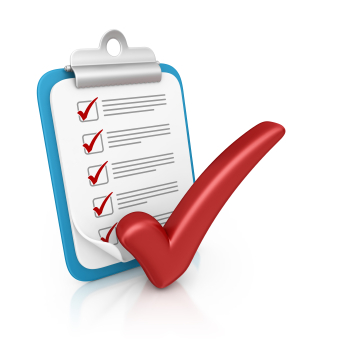 Payment Provisions
FIDA Impact on Providers
FIDA Plans will receive a monthly integrated (Medicare or Medicaid) capitation payment.
Participating Providers will bill FIDA Plans for services and cannot bill Medicaid, Medicare, or any Participant directly for covered items and services.
Balance billing of Participants is prohibited.
21
FIDA Impact on Providers
By July 1, 2015, FIDA Plans will be required to develop a plan for performance or bundled payment.  The approved plan must be implemented upon State approval or on or after January 1, 2016.
As a condition of payment from the FIDA Plans, Providers must comply with reporting requirements (including but not limited to reporting on Provider Preventable Conditions).
22
FIDA Rates
In July 2014, the State submitted a draft rate report of the premium rates, which include Medicaid and Medicare, effective 10/1/14 to CMS and Plans.
In October 2014, the State will release to CMS and Plans a draft rate report of the 1/1/15 premium rates, which include Medicaid and Medicare.
In November 2014, the State will release the final rate report effective 1/1/15.
23
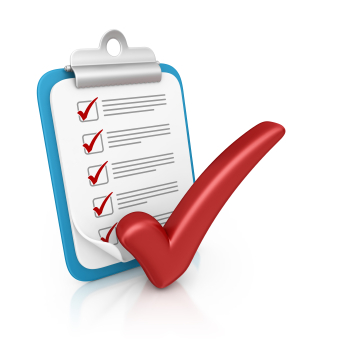 Transition of Care
FIDA Transition of Care
The FIDA Plan must facilitate transitions across care settings including but not limited to: 
Making arrangements to help ensure that all community-based supports are in place prior to a Participant’s move.
Making sure Participating Providers are fully knowledgeable and prepared to support the Participant.
25
FIDA Transition of Care
Upon Enrollment:
Participants have access to all providers, including Non-Participating Providers, all authorized services and their pre-existing service plans – including prescription drugs, for at least 90 days; or until the Person Centered Service Plan is finalized and implemented, which ever is later.
Participants can stay in their current Nursing Home for the duration of the demonstration.
All FIDA Plans must have contracts or payment arrangements with all nursing homes, so that FIDA enrollees who are already in a nursing home can stay at that same nursing home for the duration of the demonstration.
26
FIDA Transition of Care
The FIDA Plan must allow Participants receiving Behavioral Health Services to maintain their current Providers, whether Participating or Non-Participating, for the current Episode of Care but not exceed two years from the effective date of enrollment. 
This requirement applies only to Episodes of Care that were ongoing during the transition period from Medicaid Fee-For-Service (FFS) to enrollment in a FIDA Plan.
27
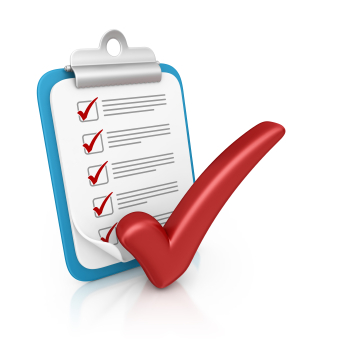 Care Planning and the Interdisciplinary Team (IDT) Process
Interdisciplinary Team (IDT)
Each Participant must have an individualized comprehensive care plan. 
FIDA Plans are required to use an IDT approach.  
The IDT, led by an accountable care manager, will ensure integration of the Participant’s medical, behavioral health, community-based or facility-based long term services and supports (LTSS), and social needs.  
The IDT will be based on a Participant’s specific preferences and needs, and deliver services with respect to linguistic and cultural competence, and dignity.
29
Comprehensive Assessment
Each Participant will actively participate in a Comprehensive Assessment of their medical, behavioral health, LTSS, and social needs. 
This is for care-planning purposes and not a functional eligibility assessment.
The Comprehensive Assessment must cover at least social, functional, medical, behavioral, wellness and prevention domains, caregiver status and capabilities, and the Participants’ preferences, strengths, and goals.
The Comprehensive Assessment shall be completed by an RN on staff, or under contract with, the FIDA Plan.
The Comprehensive Assessment must be performed in the individual’s home, hospital, nursing facility, or any other setting using the Uniform Assessment System for NY (UAS-NY) which is the assessment system approved by NYSDOH.
30
Comprehensive Assessment
The initial Comprehensive Assessment must be completed no later than: 
60 days from the effective date for community-based and facility-based individuals who are passively enrolled. 
30 days from the individual’s enrollment effective date for all other participants. 
The results of the Comprehensive Assessment will confirm the Participant’s acuity, and be the basis for developing the Person-Centered Service Plan (PCSP). 
The PCSP created by the IDT outlines the services the person will receive during the period covered by the PCSP.
31
Comprehensive Reassessment
A Comprehensive Reassessment must be performed at least once every six months, within 30 days of a request by a Participant, Designee, Authorized Representative, or Provider, and as soon as possible – no more than 30 days - after any of these trigger events:
A change in health status or needs of the Participant due to: 
A hospital admission; 
Transition between care settings; 
Change in functional status; 
Loss of a caregiver; 
Change in diagnosis; or 
As requested by a member of the IDT who observes a change in functional status.
32
Patient Centered Service Planning (PCSP) Requirements
The Participant is the center of the PCSP process.	
The PCSP must:
be tailored to the Participant’s culture, communication style, physical requirements, and personal preferences.
contain measureable goals, interventions, and expected outcomes with completion timeframes. 
consider the Participant’s functional level, the psychosocial, medical and behavioral health needs, as well as the language, culture, and support systems. 
be completed within 30 days of the initial assessment and must be revised within 30 days of any Comprehensive Reassessment.
33
Establishing the IDT
IDT members should be identified:
within 60 days for individuals passively enrolled. 
no later than 30 days for all other Participants.  
IDT members may be added and removed as needs arise and care has ended. 
The IDT must convene routinely, and no more than six months from the previous IDT meeting.  
These meetings may occur more frequently, since the IDT must reconvene after a Reassessment.
34
IDT Composition
A Participant’s IDT must be made up of:
Participant’s home care aide(s), or a designee with clinical experience from the home care agency who has knowledge of the Participant’s needs
Participant’s nursing facility representative, who is a clinical professional, if receiving nursing facility care;  and
Other providers either as requested by the Participant or designee; or as recommended by the IDT
The RN who completed the Participant’s Assessment, if approved by the Participant or designee
Participant or, in the case of incapacity, an authorized representative 
Participant’s designee(s), if desired by the Participant
Primary Care Provider (PCP) or a designee with clinical experience from the PCP’s practice who has knowledge of the Participant’s needs 
Behavioral Health Professional, if there is one, or a designee with clinical experience from the professional’s behavioral health practice who has knowledge of Participant’s needs
FIDA Plan Care Manager
35
IDT Composition
The FIDA Plan Care Manager is the IDT lead and facilitates all IDT activities. 
The Care Manager is responsible for scheduling the IDT meetings at a time convenient to all IDT members with current goals and objectives related to the Participant. 
The Care Manager may request information from the Plan’s Utilization Management (UM) staff, such as information about medical necessity, clinical guidelines, or evidence-based best practices. 
The UM staff, however, may not participate in IDT meetings, and should not be considered members of the IDT.
36
IDT Responsibilities
The IDT as a whole is responsible for making coverage determinations as part of service planning.  
All services plans developed by the IDT act as authorizations for those items and services contained within.
Each IDT member is responsible for: 
Actively participating in the IDT service planning and care management process;
Attending meetings – whether in person, or by means of real-time, two-way communication, such as by telephone or videoconference;
Regularly informing the IDT of the medical, functional, and psychosocial condition of each Participant; 
Remaining alert to pertinent input from other team members, Participants, and caregivers; and 
Documenting changes of a Participant’s condition in the Providers’ own medical record for the Participant, consistent with policies established by the FIDA Plan.
37
IDT Responsibilities
IDT members must operate within their professional scope of practice appropriate for responding to and meeting the Participant’s needs and complying with the State’s licensure and credentialing requirements. 
Each member of the IDT must meet the applicable state, federal, or other professional requirements. 
The IDT is highly encouraged to work collaboratively, soliciting input from all members and reaching consensus on specific treatment decisions that consider the Participant’s distinct preferences and needs across multiple domains. 
When a care decision is required to be made by a provider, the ultimate decision always rests with the appropriately licensed or certified treating member(s) of the IDT.
38
IDT Authorization
Service authorizations may be made by the FIDA Plan through the UM process before the initial PCSP is developed by the IDT.
After the PCSP is developed by the IDT, care decisions contain therein act as service authorizations for six months or the duration of the care plan. 
In between IDT meetings, any additional services the Participant needs that are not already addressed by the current PCSP are subject to the Plan’s UM process for coverage decisions.
39
IDT Authorization
Service authorizations made by the IDT may not be modified by the FIDA Plan. Note: Service authorizations may be modified pursuant to the decision of a Participant appeal.
The Participant may appeal any IDT decision, regardless of whether the Participant agreed at the time of the IDT meeting.
IDT approval is not required for drugs. However, the IDT may authorize drugs as part of the PCSP development process and, at a minimum, is required to discuss and incorporate a list of medications in use by the Participant within the PCSP.
40
IDT Authorization
Participants may directly obtain these items and services without review, prior authorization, or approval:
41
IDT Authorization
The following items and services must be authorized by the indicated specialist and cannot be authorized by the IDT or the FIDA Plan. 
These items and services do not need to be included in the PCSP. 
Preventive Dental X-Rays – These require Dentist authorization. 
Comprehensive Dental – These services require Dentist authorization. 
Eye Wear – These require Optometrist or ophthalmologist authorization. 
Hearing Aids – These require Audiologist authorization.
42
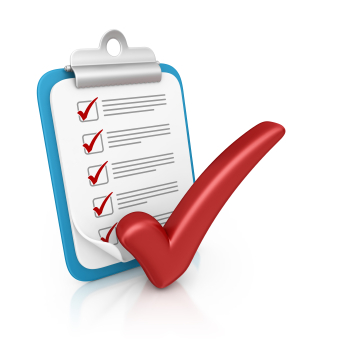 Integrated Grievance & Appeals Process (G & A)
Integrated Grievances and Appeals (G & A) Process
The G&A process incorporates the most consumer-favorable elements of the Medicare and Medicaid grievance and appeals systems into a consolidated, integrated system for Participants.
All notices are consolidated and being jointly developed by CMS and NYSDOH.
All notices must communicate the steps in the integrated appeals process, as well as the availability of the Participant Ombudsman to assist with appeals.
Providers can file an appeal on behalf of a Participant but does not have a FIDA-specific right to appeal plan payment decisions.
44
Grievance Process
A grievance is a specific or generalized complaint about the plan, a provider, etc., not a mechanism for challenging a plan's coverage decision, and must be filed within 60 days.
Plan must send written acknowledgement within 15 business days of receipt.
Grievance must be decided as fast as Participant’s condition requires, but no more than:
Expedited: Within 24 hours, in certain circumstances. For all other expedited circumstances, within 48 hours after receipt of all necessary information but no more than seven days from receipt of the grievance. 
Standard: Notification of decision within 30 days of the FIDA Plan receiving the written or oral grievance.
A Participant may file an external grievance through 1-800 Medicare. The NYSDOH/CMS Contract Management Team will review.
45
Appeal Process
Level 1. Plan-Level Appeal:
File within 60 days or within 10 days for aid to continue.
Plan sends written acknowledgement of appeal to the Participant within 15 days of receipt.
Decision as fast as the Participant’s condition requires, but:
Expedited: No later than within 72 hours of the receipt of the appeal.
Standard: No later than seven days on Medicaid prescription drug appeals and 30 days from the date of the receipt of the appeal.
An extension of up to 14 days may be requested by a Participant or provider on a Participant’s behalf (written or verbal) or the FIDA Plan, if can justify.
The FIDA Plan must make a reasonable effort to document and give oral notice to the Participant for expedited appeals and must send written notice within two  business days of decision for all appeals.
46
Appeal Process
Level 2 Appeal. Integrated Administrative Hearing:
Adverse appeal decisions made by Plans are forwarded to the Integrated Administrative Hearing Office (IAHO) at the Office of Temporary and Disability Assistance (OTDA) within two days.
Benefits will continue, pending appeal, if the first level appeal was filed with the FIDA Plan within 10 days of receipt of the notice of termination or reduction in services.
Acknowledgement within 14 days.  OTDA must provide confirmation of the appeal and schedule the administrative hearing, taking into account the Participant's availability.  
Decision on Administrative Hearing:
Expedited: Within 72 hours of in-person or phone hearing. 
Standard: As expeditiously as the Participant’s condition requires after an in-person or phone hearing – but within seven days for Medicaid prescription drug-coverage matters. For all other matters, a decision must come within 90 days of the request during the first year of FIDA and 62 days of request during the second and third years.
The IAHO must issue a written explanation of the decision and specify the next steps in the appeal process – including where to file a third level appeal, time frames, and other applicable requirements.
Appeal Process
Level 3 Appeal. Medicare Appeals Council:
An adverse Administrative Hearing decision may be appealed to the Medicare Appeals Council within 60 days. The Medicare Appeals Council will complete a paper review and will issue a decision within 90 days.
Level 4 Appeal. Federal District Court:
An adverse Medicare Appeals Council decision may be appealed to the Federal District Court.
48
FIDA Participant Ombudsman
Participant Ombudsman (PO):
An independent, conflict-free entity that will provide MLTC, FIDA, and LTSS MMC participants/caregivers with free assistance in accessing care, understanding and exercising rights and responsibilities, and appealing adverse decisions.
The PO will provide advice, information, referral, direct assistance, and representation in dealing with the Plans, Providers, or NYSDOH.
FIDA Plans will be required to notify Participants of the availability of the PO in enrollment materials, annual notice of Grievance and Appeal procedures, and all written notices of denial, reduction or termination of a service.
The announcement of the PO will be forthcoming.
49
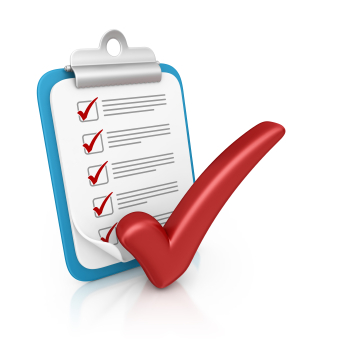 Provider Networks
Network Adequacy
Plans must meet the more generous of the existing applicable Medicare and Medicaid provider network requirements for all provider types.
Plans must meet the FIDA specific network requirements outlined in the contract in addition to any existing applicable Medicare and Medicaid provider network requirements.
Highlights of the Network Adequacy standards:
Have at least two of every provider type, when available, per county to provide covered services, which must be within a 15-mile radius or 30 minutes from the Participant’s ZIP code of residence;
Must meet minimum appointment availability standards; and
Ensure that Participants with appointments shall not routinely be made to wait longer than one hour.
51
Network Adequacy
Out-Of-Network rules: 
The Plan or the IDT can approve a provider who is out of network (OON) where necessary to meet the needs of the Participant.
OON providers are covered during the continuity of care phase. 
Plans must provide OON providers with information on how to apply to become Participating Provider.
52
Network Adequacy
The FIDA Plan must: 
Ensure its network provides access to all covered items and services, quality, cultural competence, accessibility, and cost effectiveness;
Ensure that its network is appropriately credentialed, maintains current licenses and compliance with ADA requirements; and 
Conduct on-site visits for quality management and quality improvement purposes.
53
Provider Credentialing
Participating Providers must meet accreditation, credentialing, and re-credentialing requirements.    
Beginning in Demonstration Year 2, FIDA Plans must ensure that new and existing Participating Providers meet the following requirements:
The FIDA Plan must use the CAQH credentialing application process for credentialing and re-credentialing of all Participating Providers within Provider types covered by the CAQH application and use the single, uniform information form created by NYSDOH for obtaining additional information.
The FIDA Plan must employ the single, uniform information form for credentialing and re-credentialing of all Participating Providers not covered by the CAQH credentialing process.
Re-credentialing shall occur not less than every three years.  
At re-credentialing and on a continuing basis, the FIDA Plan shall verify minimum credentialing requirements and monitor Grievances and Appeals, quality of care and quality of service events, and Medical Record review.
54
Provider Accessibility
All Participating Providers’ physical sites must be accessible. 
Effective in Demonstration Year 2, all Participating Providers must: 
submit to the FIDA Plan and the Plan must maintain on file a signed ADA Accessibility Attestation Form.
notify the FIDA Plan within 10 business days of any change in their ability to meet the ADA Accessibility standards. 
In Demonstration Year 2, all Plans must reissue the provider directory clearly indicating which providers are, in fact, accessible.
55
Provider Accessibility
Participating Providers must be responsive to the: 
linguistic, cultural, ethnic, racial, religious, age, gender and other unique needs of any minority, homeless Participants, disabled Participants, or 
other special populations, including the capacity to communicate with Participants in languages other than English, as well as those who are Deaf, hard-of-hearing, or Blind.
56
Provider Termination
If a Plan terminates a Participating Provider, it must provide a written notice within 15 days to each Participant who received primary care from, or was seen by, that provider and help transition them to a new provider.
For termination of pharmacy services, FIDA Plans must provide written notice to all members who regularly use the Provider or pharmacy’s services, at least 30 calendar days before the termination is effective. 
If a contract termination involves a Primary Care Provider, all Participants who are patients of that Primary Care Provider must be notified.
57
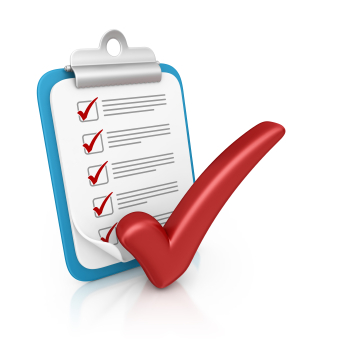 Provider Education and Training
Provider Education and Training
Participating Providers must receive training from FIDA Plans on physical accessibility issues, including:
Obligation to provide reasonable accommodations to those with hearing, vision, cognitive, and psychiatric disabilities;
Using waiting room and exam room furniture that meets the needs of all Participants, including those with physical and non-physical disabilities;
Accessibility along public transportation routes or provide enough parking;
Using clear signage and direction, such as color and symbol signage, throughout facilities; and
Any other requirements included in the ADA Accessibility Attestation Form.
59
Provider Education and Training
Participating Providers must receive disability training from Plans about: 
Various types of chronic conditions prevalent among Eligible Individuals;
Awareness of personal prejudices;
Legal obligations to comply with ADA requirements;
Definitions and concepts, such as communication, medical equipment, physical, and program access;
Types of barriers encountered by the Eligible Individuals;
Training on PCSP and self-determination, the social model of disability, the independent living philosophy, and the recovery model;
Use of evidence-based practices and specific levels of quality outcomes; and
Working with Participants with mental health diagnoses, including crisis prevention and treatment.
60
Provider Education and Training
All Providers who are going to participate on the IDT must be trained in the:
IDT process,  
Person-centered planning process, 
Cultural competence, 
Disability, accessibility and accommodations, 
Independent living and recovery and wellness principles, 
Other required training, as specified by the State.
61
Provider Education and Training
The FIDA Plan will offer training to Providers, including Primary Care and specialists as appropriate, on how to: 
identify community-based and facility-based LTSS needs; 
assist the Participant in obtaining community-based and facility-based LTSS;
identify behavioral health needs; 
assist the Participant in obtaining Behavioral Health Services; and
Identify the community supports available.
62
Provider Education and Training
The FIDA Plan must ensure that Participating Providers have:
the preventive care, disease-specific, and FIDA Plan services information necessary to provide health education to Participants.
information related to identifying, preventing and reporting Abuse, Neglect, Financial Exploitation, critical incidents, and Mandated Reporting requirements.
63
Provider Education and Training
Participating Providers are required to use evidence-based practices.
The FIDA Plan is required to: 
Ensure that its Participating Providers are following best-evidence clinical guidelines through decision support tools and other means to inform and prompt Providers about treatment options; 
Educate its Participating Providers about evidence-based best practices;
Support its Participating Providers and clinical staff through training or consultations; and 
Monitor and oversee that Participating Providers are providing services in accordance with evidence-based practices.
64
Provider Education and Training
NYSDOH and CMS recognize the training will impact many providers and are working on streamlined training process.
We are working with CMS to try to have a single website source through which providers can complete trainings and have completion of those trainings be tracked and recorded for all plans with which the provider participates.
65
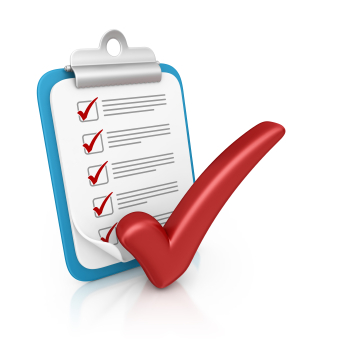 Marketing
Plan Marketing Requirements
FIDA Plans are required to adhere to the marketing requirements contained in:
Section 2.15 of the three-way contract;
The Federal Medicare Marketing Guidelines, which can be found at:  www.cms.gov/Medicare/HealthPlans/ManagedCareMarketing/FinalPartCMarketingGuidelines.html;
The State Specific Marketing Guidance; and
The State and Federal Marketing Regulations for Medicaid including 18 CRR-NY 360-10.9 and 42 CFR 438.104.
FIDA Plans must have an approved marketing plan on file with CMS and NYSDOH for its contracted service area.  
Plans can begin marketing on December 1, 2014, for Region I and on March 1, 2015, for Region II.
67
Provider Marketing Activities
Participating Providers: 
May provide objective and neutral information to Participants and Potential Participants and assistance with Enrollment to the extent allowed by Medicare Marketing Guidelines and Enrollment Guidance.  
Make available or distribute FIDA Plan marketing materials. 
May announce a new affiliation once through direct communication to Participants or Potential Participants – such as direct mail, e-mail, or by phone – and multiple times if done though advertising or if the communication includes all of the FIDA Plans that Participating Provider has contracts with, pending CMS approval of all marketing materials.
68
Provider Marketing Activities
FIDA Plans with continuing affiliations may continue to use Participating Providers to distribute written materials only if the contracted Providers includes a list of all Plans with which the Provider contracts.
Providers may answer direct questions from patients asking what FIDA Plans they are associated with.
Staff in health care settings such as long-term care facilities, day care settings, and chronic and psychiatric hospitals for dual eligible individuals (post-stabilization) may provide residents who meet eligibility criteria with an explanatory brochure for each FIDA Plan with which the facility contracts.
69
Provider Responsibilities in Marketing
Provider marketing responsibilities:
make sure that their information is current with each of the plans. 
make sure their activities are within the parameters of what is permissible under the marketing rules.
encouraged to report any marketing activity they believe is in conflict with the requirements and their identity will be kept confidential.
70
Plan Marketing Requirements
FIDA Plans may not send marketing materials to current FIDA Participants about other Medicare products they offer, and may not ask for Participants’ authorization to receive such materials. 
Such materials may only be sent when a current FIDA Participant proactively makes a request for information about other Medicare products. 
FIDA Plans will not be permitted to distribute materials developed by a non-benefit/non-health service providing third-party entity that is not affiliated or contracted with the FIDA Plan.
71
Plan Marketing Requirements
The use of independent agents and brokers is not permitted. All enrollment transactions must be processed by New York’s enrollment broker. 
FIDA Plans may not offer financial or other incentives of any kind to induce potential Participants to enroll with the Plan or to refer a friend, neighbor, or other person. This includes promotional items and nominal gifts provided at targeted events.
Plans cannot make telephone solicitation calls.
72
Plan Marketing Requirements
Materials that must be provided to Participants at the time of enrollment and annually thereafter: 
A Welcome Letter 
An annual Notice of Change/Evidence of Coverage (EOC), or simply an EOC 
A comprehensive integrated formulary (List of Covered Drugs) that includes Medicare and Medicaid outpatient prescription drugs and over-the-counter pharmacy drugs or products provided under the FIDA Plan 
A combined provider and pharmacy directory that includes all providers of Medicare, Medicaid, and additional benefits 
A single ID card for accessing all covered services
A summary of benefits for individuals passively enrolled
73
Marketing Enforcement
CMS and NYSDOH will have a surveillance team to monitor Plans and Providers.
Surveillance will focus on compliance with applicable marketing and enrollment laws, regulations, and policies, for the purposes of identifying any inappropriate or illegal marketing practices and marketplace trends.
Any FIDA Plan whose parent company operates a Medicaid Managed Care plan for which the State has terminated or suspended Enrollment and marketing activities is not permitted to conduct marketing activities related to the FIDA Plan until the Medicaid Managed Care plan deficiencies are resolved or may be disqualified from the FIDA Demonstration.
74
Marketing Enforcement
CMS and NYSDOH will monitor any unusual shifts in enrollment of individuals identified for Passive Enrollment.  If these shifts appear to be due to any inappropriate or illegal marketing, CMS and NYSDOH may discontinue further enrollment.  
Any FIDA Plan under sanction will not be permitted to conduct enrollment or marketing activities related to the FIDA Plan until it is no longer under such sanction.
In addition to termination, CMS and NYSDOH may impose any or all of the sanctions outlined in the contract. However, CMS and NYSDOH will only impose sanctions if they determine to be reasonable and appropriate for the specific violations identified.
Sanctions, including penalties and suspension of marketing, may be imposed if the FIDA Plan violates restrictions or other marketing requirements.
75
QUESTIONS?
Contact Us:
Questions and/or comments:
FIDA e-mail: FIDA@health.ny.gov
MRT website: http://www.health.ny.gov/health_care/medicaid/redesign/mrt_101.htm
Subscribe to our listserv: http://www.health.ny.gov/health_care/medicaid/redesign/listserv.htm
‘Like’ the MRT on Facebook: http://www.facebook.com/NewYorkMRT
Follow the MRT on Twitter: @NewYorkMRT